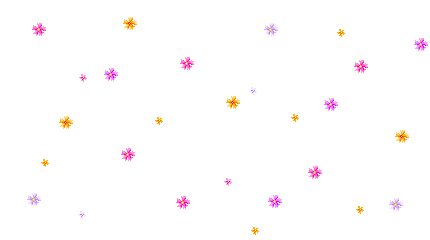 Văn học
Đề tài : Truyện: Cáo, Thỏ và Gà Trống
Tiết: Đa số trẻ đã biết
Lứa tuổi : 4 – 5 tuổi (MGN B2)
Số trẻ : 20 – 25 trẻ
Thời gian : 25 - 30 phút
Giáo viên : Nguyễn Thị Thu Thảo
Ngày dạy: 12/11/2018
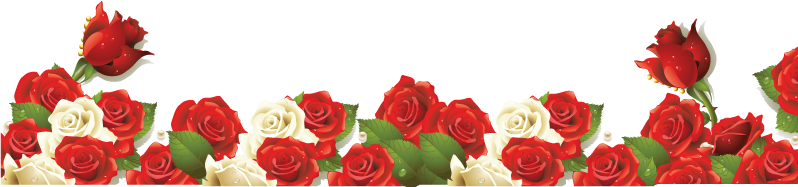 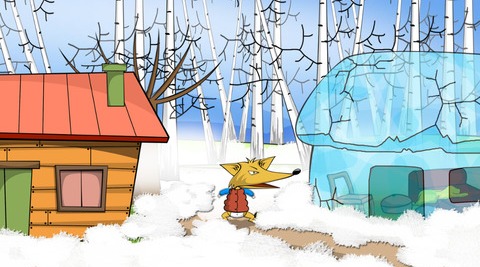 Vè: Cáo Thỏ
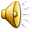 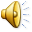 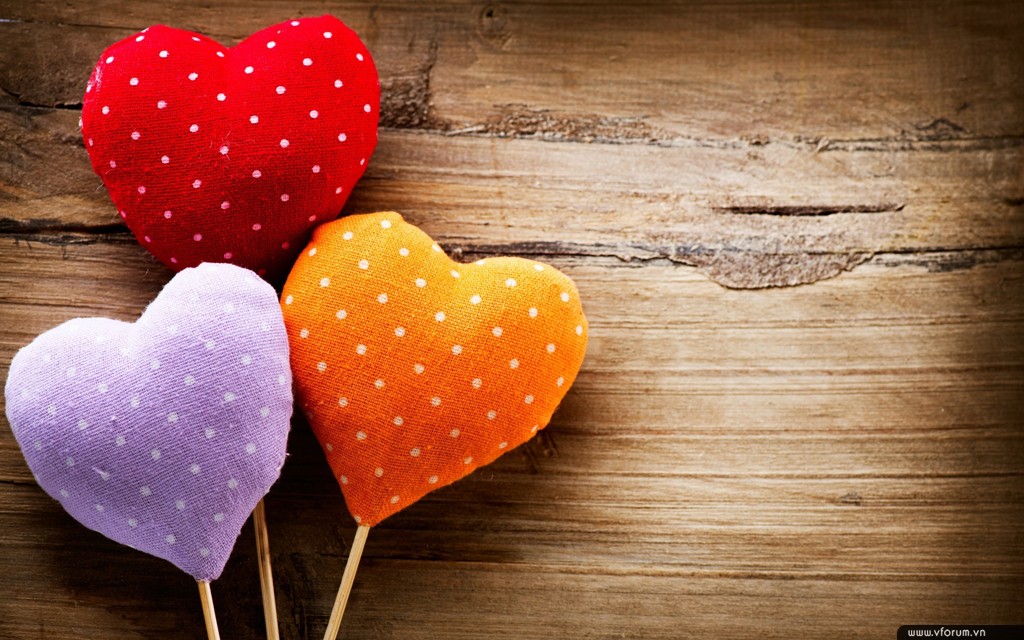 Trò chơi: Ghép tranh
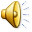 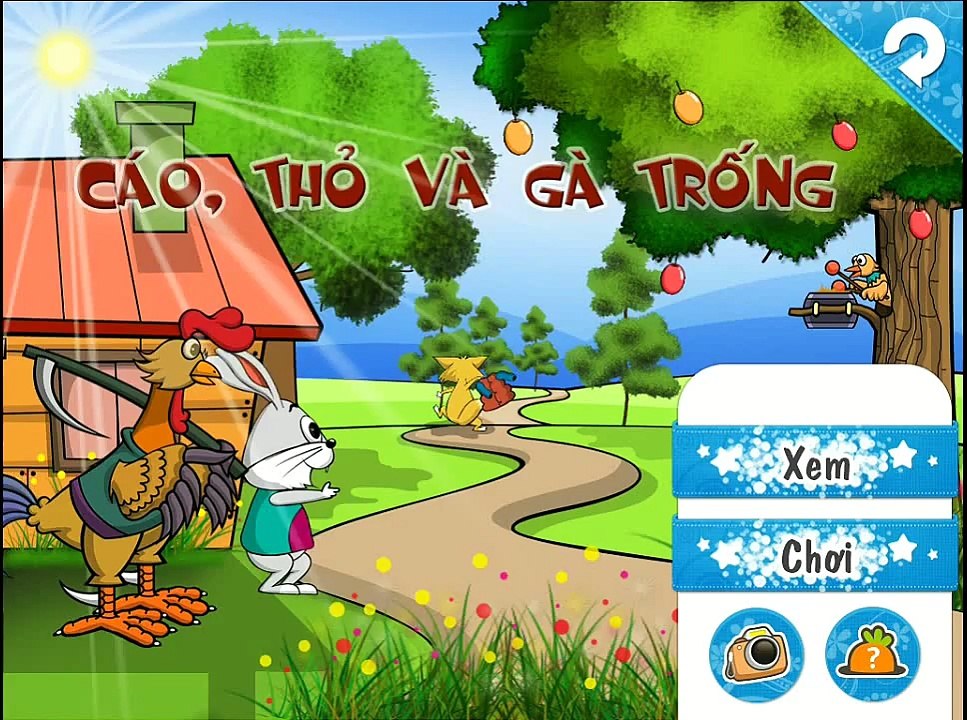 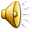 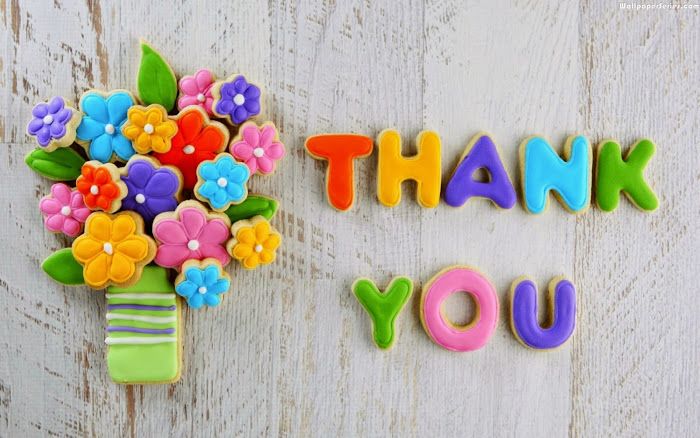